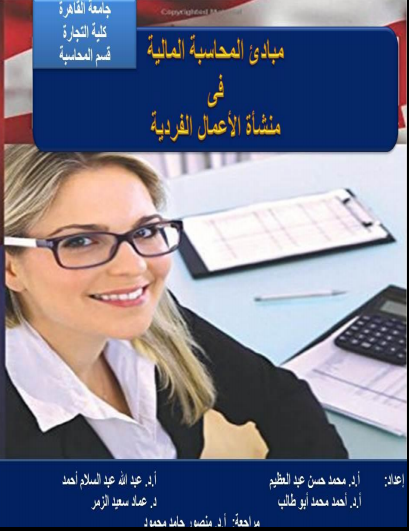 الفصل الرابع
العمليات الرأسمالية
)محاضرة 8)
1
Copyright ©2014 Pearson Education
2
Copyright ©2014 Pearson Education
3
Copyright ©2014 Pearson Education
2/4 النفقات التالية لحيازة الأصول الثابتة:
4
Copyright ©2014 Pearson Education
2/4 النفقات التالية لحيازة الأصول الثابتة:
5
Copyright ©2014 Pearson Education
2/4 النفقات التالية لحيازة الأصول الثابتة:
6
Copyright ©2014 Pearson Education
2/4 النفقات التالية لحيازة الأصول الثابتة:
7
Copyright ©2014 Pearson Education
2/4 النفقات التالية لحيازة الأصول الثابتة:
8
Copyright ©2014 Pearson Education
3/4 بيع الأصول الثابتة:
9
Copyright ©2014 Pearson Education
3/4 بيع الأصول الثابتة:
10
Copyright ©2014 Pearson Education
3/4 بيع الأصول الثابتة:
11
Copyright ©2014 Pearson Education
3/4 بيع الأصول الثابتة:
12
Copyright ©2014 Pearson Education